Photos from the Building 20 epoch
Photos from Dan Dewey, Jeff Livas, Steve Meyer, Peter Kramer, Mary Jane Doherty, David Shoemaker

17 March 2016
G1600667-v1
Building 20, Wing F
Anechoic chamber in Wing F (a good place for naps etc.)
Label on the best entrance door
A corridor in Building 20
When CMB was the focus
David’s first servo system
And: on to Gravitational Wave Detectors
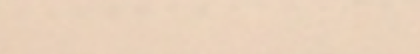 The Detailed Engineering Drawings
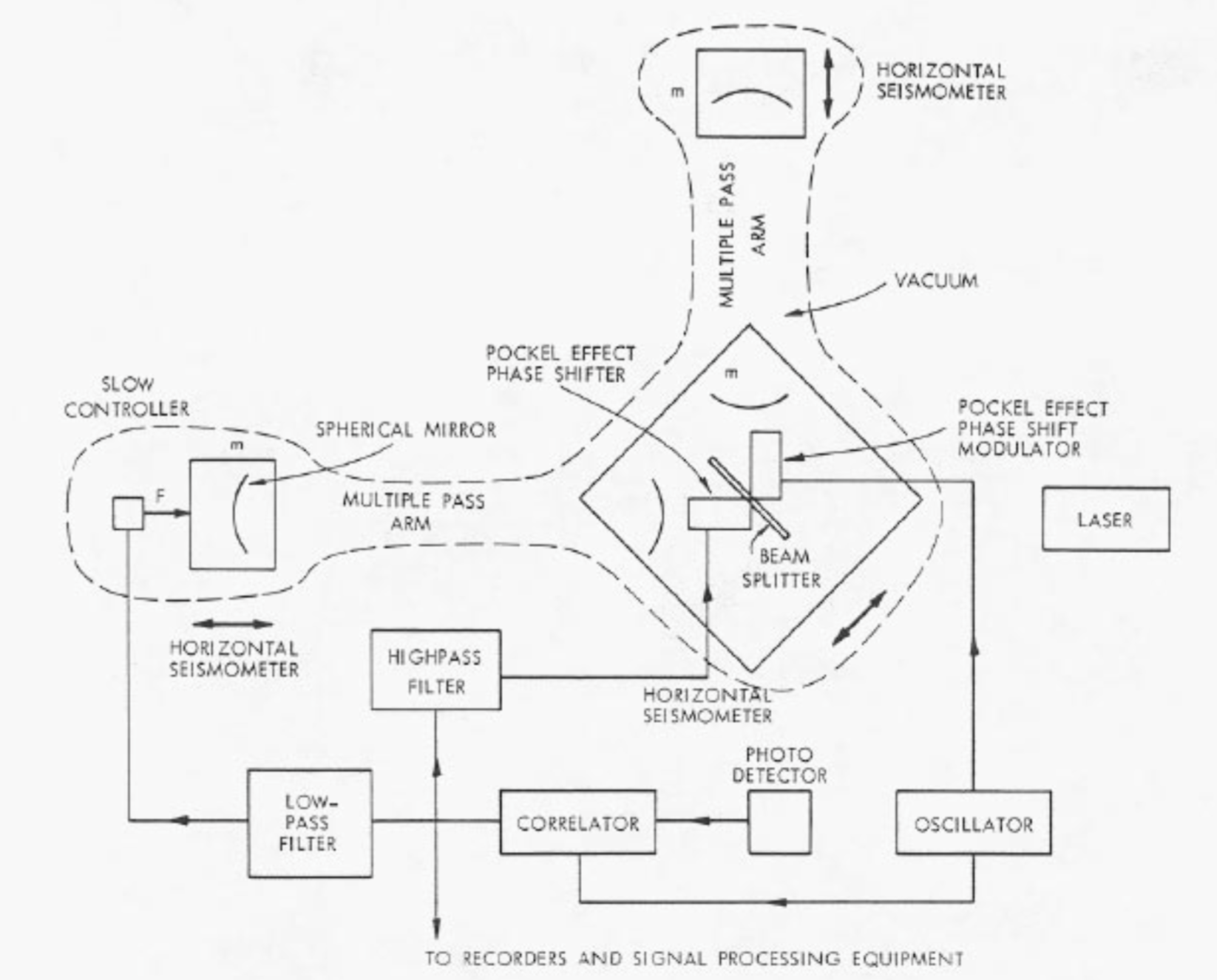 Peter Kramer assembling the vacuum system for the 1.5 meter prototype
General view of the 1.5 meter prototype
General view of the 1.5 meter prototype
Beamsplitter and input mirror block; end test mass/mirror
Herriot delay line on the ‘vertex block’, illuminated with Argon laser; rod suspension
‘Fuzzy’ photos are from Mary Jane Doherty
Jeff Livas; hole in upstairs floor to install pendulum suspension below
Rai and Jeff
Rai. Note pipe and tobacco at the ready.
RF phase modulator (in tube under dinosaur)
Peter Saulson and Rai
Jeff and Peter
Rai (pipe and beer) celebrating Lyman Page failing his exams
Test mass controller, servo control, and DAQ for 1.5 meter prototype
The Control Room Display
Single mode fiber, microscope objective
Single-mode fiber light delivery from laser to interferometer table(Jeff Livas, David Shoemaker, Dan Dewey)
The last gasp for the 1.5 meter: a data-taking weekend leading to a couple of PhD theses
Delivery of the ‘new’ vacuum system
Rai giving instructions to the riggers, a.k.a. grad students
Nelson Christensen and Peter Fritschel mixing glue
Michele Stephens and Peter Fritschel
Not Mike Zucker’s first, or last, vacuum system
Joe Giaime on saw, with Joe Kovalik and Nergis in the choir